One Box Gunnery TrainerInterim Design Review
Group 10
Anthony Muller
Gerald Tyberghein
Joshua Wood
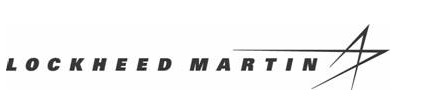 Overview

The Advanced Gunnery Trainer System
Problem Statement
Product Specifications
Breakdown
Tradeoffs
Concept Design
Tip Analysis
MIL-STD-810
FEM Analysis
Cost Analysis
Future Plans
Introduction
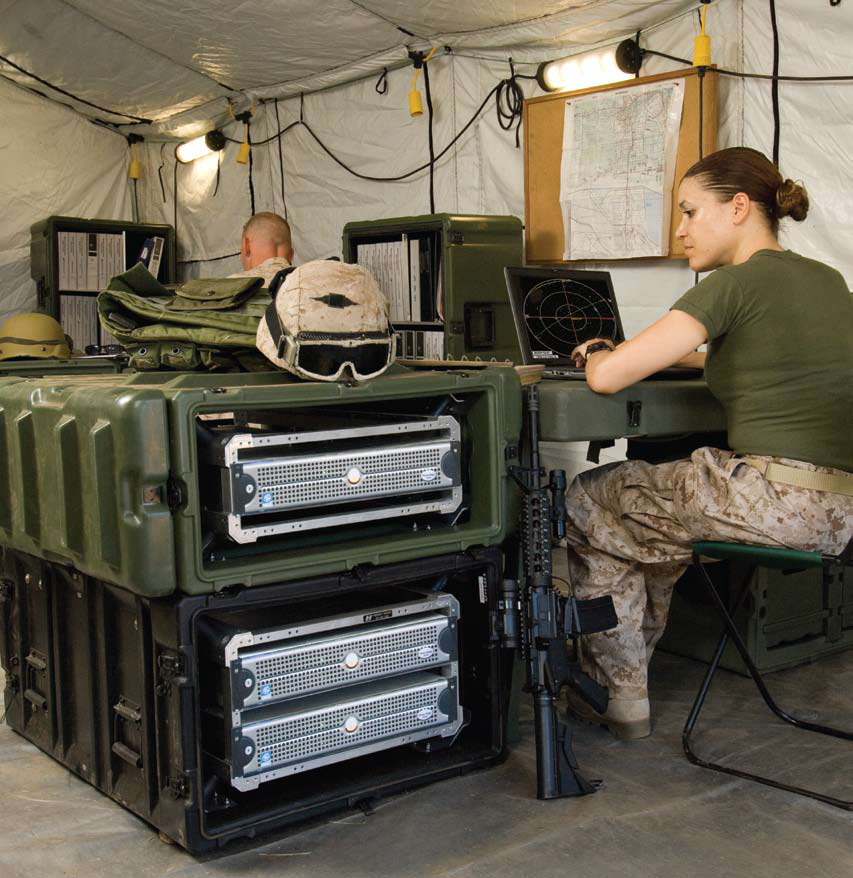 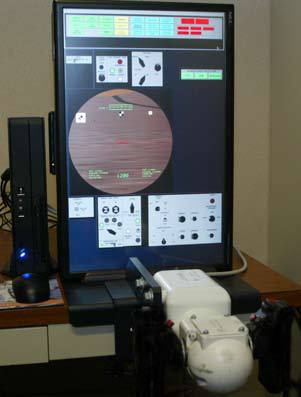 Figure 1: Lockheed Martin      	      TAGTS 
       Source(www.lockheedmartin.com)
Figure 2: Pelican-Hardigg case in military use
                Source: Pelican-Hardigg Case (www.pelican.com)
Product Specifications


Weighs less than 120 lbs

Sights and gunner handle mounted in correct tactical position

Equipment must be safe when being transported

Packing does not interfere with components’ cooling

System must be stable

System must be durable

Easy to set up
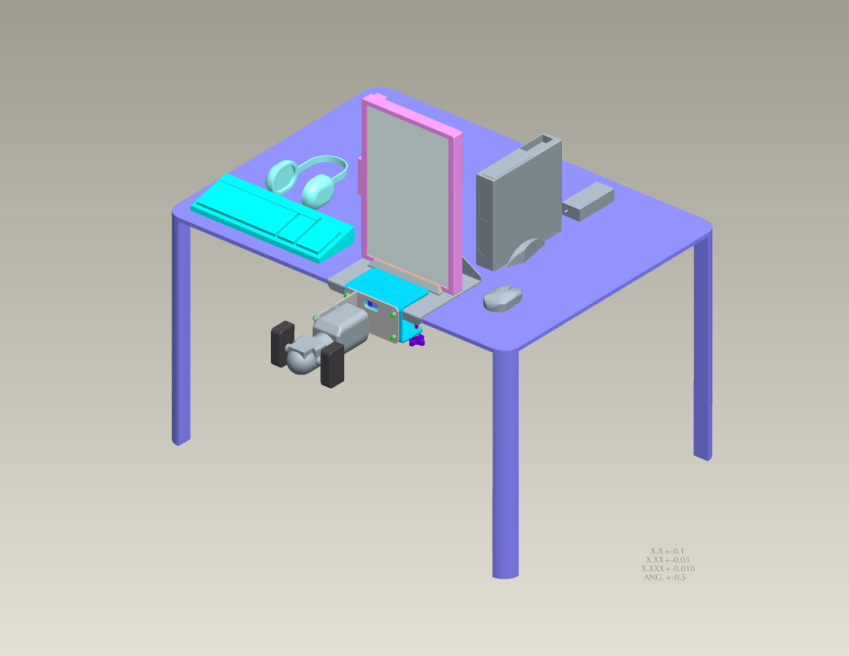 Figure 3: Current TAGTS setup
              Source: Payne, Jeffrey
Breakdown
Table 1: Tabletop vs. Box on Floor Properties
Tradeoff Decision – Main Points
Weight – about 15-20 lbs lighter than Box on Floor.

Shock Mounts – Pelican provided shock mounts will provide better impact force protection compared to a foam insert/sheet metal combination for a box on floor design.

Manufacturing – Easier on large scale to order a Pelican case with internal Mac Rack frame and shock mounts rather than design and manufacture foam inserts and sheet metal for every case.

User Convenience – Easier to access parts for maintenance and repairs.  Also,  leg room is not an issue.
Concept
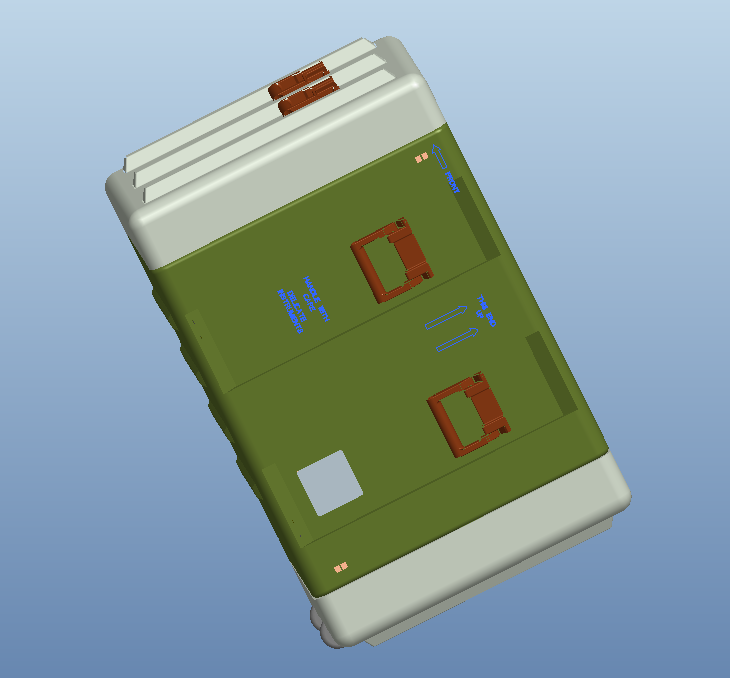 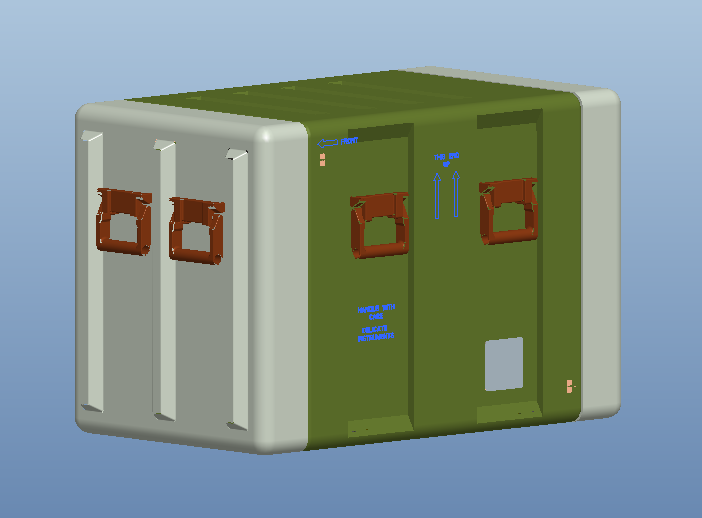 Figure 4 : Case Packed 
             Position
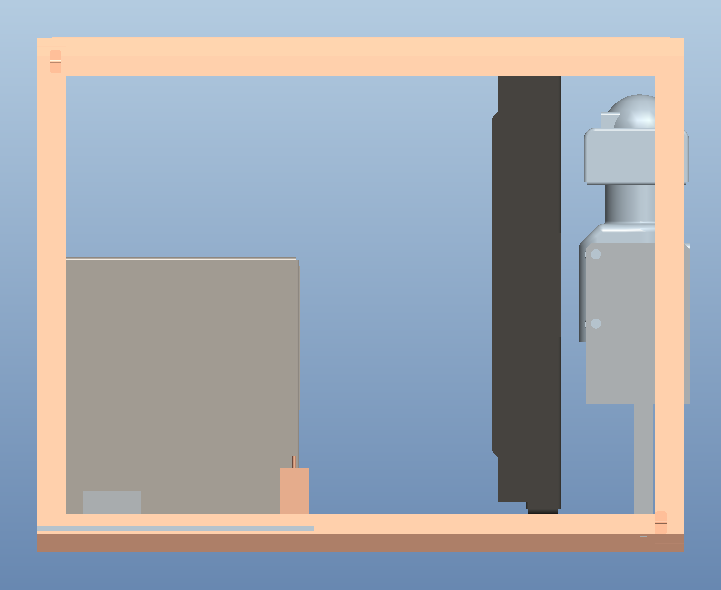 Figure 5 : 
Case Rolling
Figure 6: Side View Inside Case
Concept
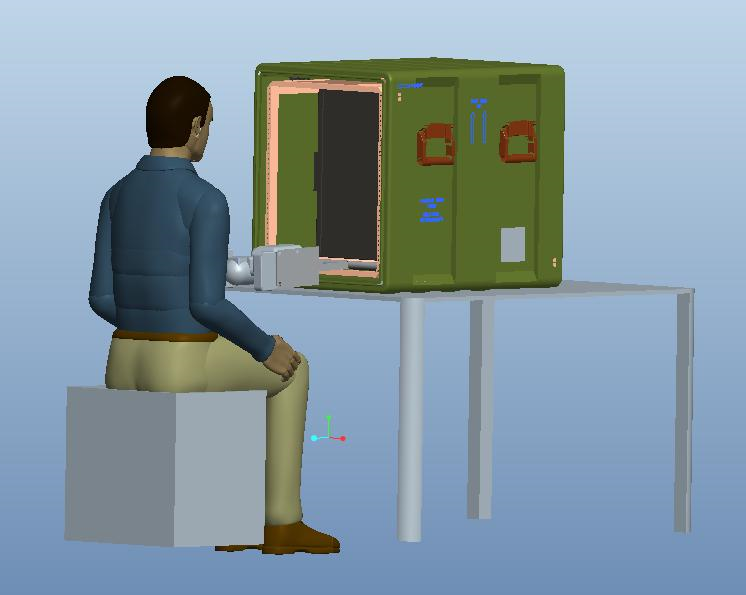 Figure 7: Person Using TAGTS
Tip Analysis
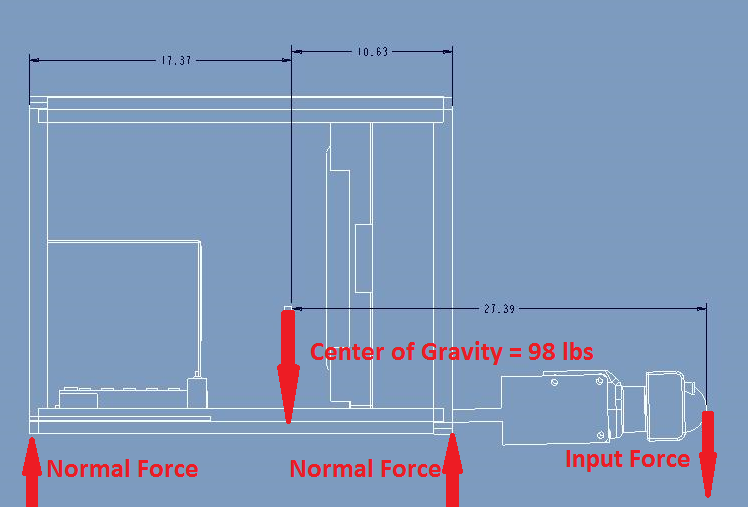 Figure 9 : Force Distribution of Deployed System
Tip Analysis
Set left side normal force equal to 0, to assume tipping.

Take moments about right side normal force, and solve for the input force on the handle.

98lbs(10.63in) – F(16.76in) = 0

Maximum applied downward force on handle
F = 62.16 lbs
MIL-STD-810 Test
“…a generally accepted standard of ruggedisation for testing and compliance for mobile computers and equipment.” (Secure Systems and Technologies)


Mechanical Shock

Random Mechanical Vibration

Altitude
FEM Analysis
FEM Analysis
FEM Analysis
Cost Analysis
Future Plans
Currently in “Design Refinement” Phase of Gantt Chart

Attend Interservice/Industry Training, Simulation, and Education Conference (11/29/10-12/02/10)

Order Pelican case from Ms. Daria Boley of Pelican Hardigg

Implement components into case and mount system for testing and analysis
References
Lockheed Martin. The Advanced Gunnery Trainer System (AGTS) Tabletop Trainer. Lockheed Martin.   Www.lockheedmartin.com. Web. 31 Oct. 2010.
 
Pelican. Pelican Hardigg Cases. Pelican, 2010. Www.pelican.com. Web. 03 Nov 2010.

Secure Systems and Technologies. MIL-STD-810 Overview. Secure Systems and Technologies. http://www.sst.ws/images/downloads/MIL-STD-810%20overview%20iss%205.pdf. Web. 31 Oct. 2010.
Acknowledgement
Sponsor – Lockheed Martin
	 - Jeffrey Payne (Mechanical Engineer)

Sponsor – Pelican Hardigg
	 - Daria Boley (Pelican Hardigg Salesperson)

Advisors –
	- Dr. Rob Hovsapian
	- Dr. Patrick Hollis
	- Dr. Srinivas Kosaraju 
	- Ms. Shannon Ingersoll
	- Mr. Joseph Trpisovsky
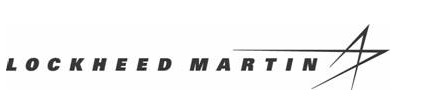 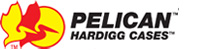